الدائرة
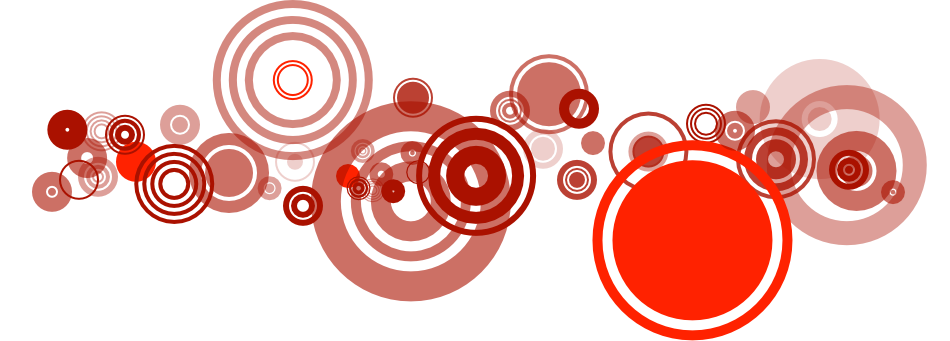 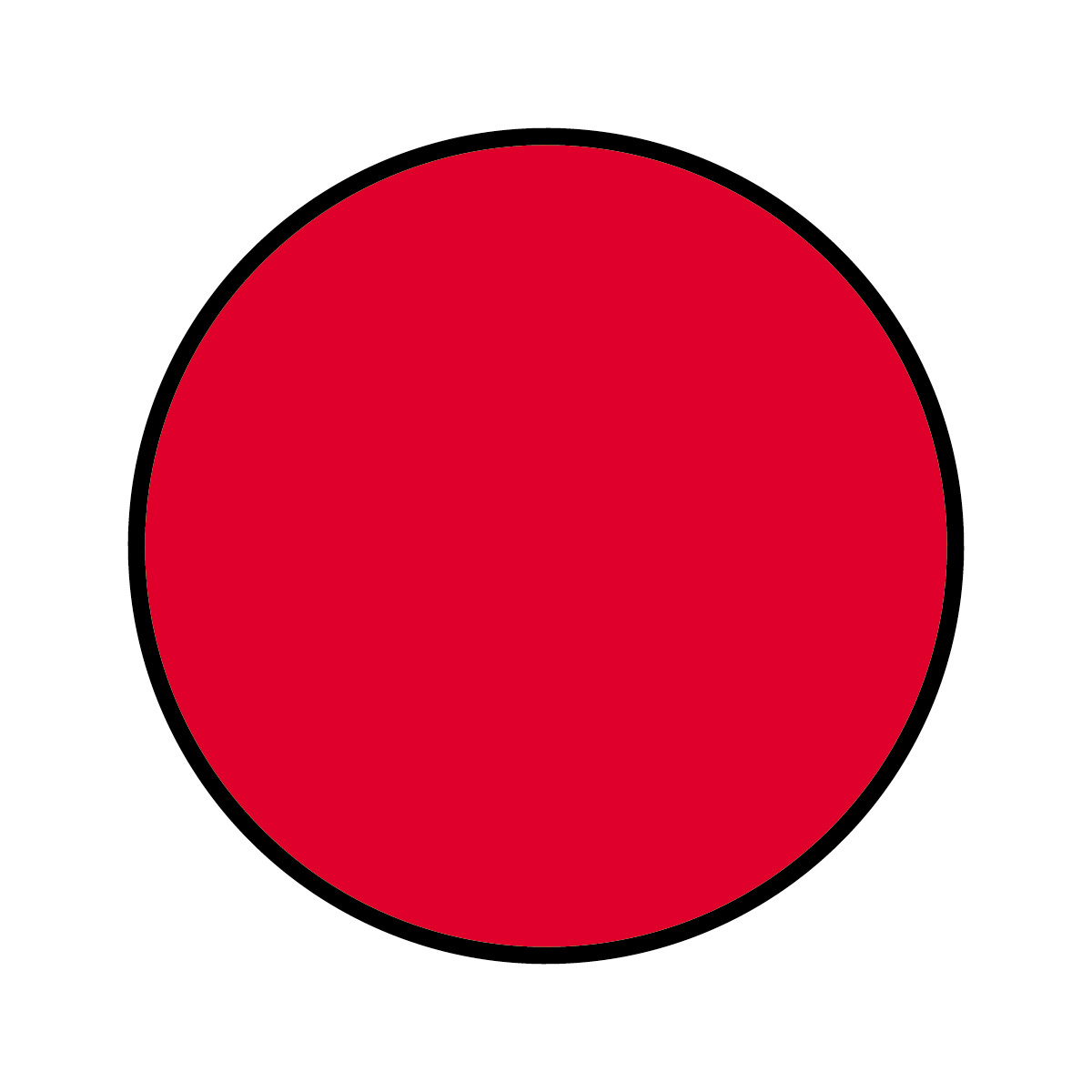 عجل
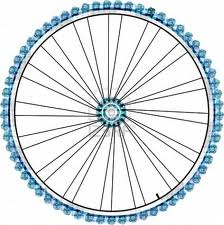 صحن
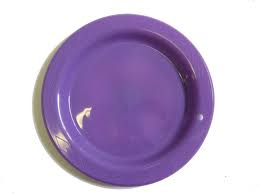 زر
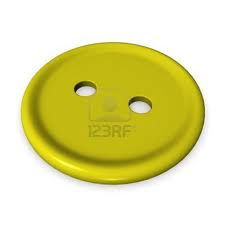 ساعة
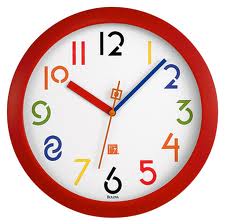 نقود معدنية
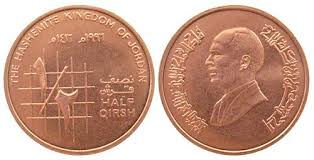 هل تستطيع أن تجد أكبر عدد من الدوائر
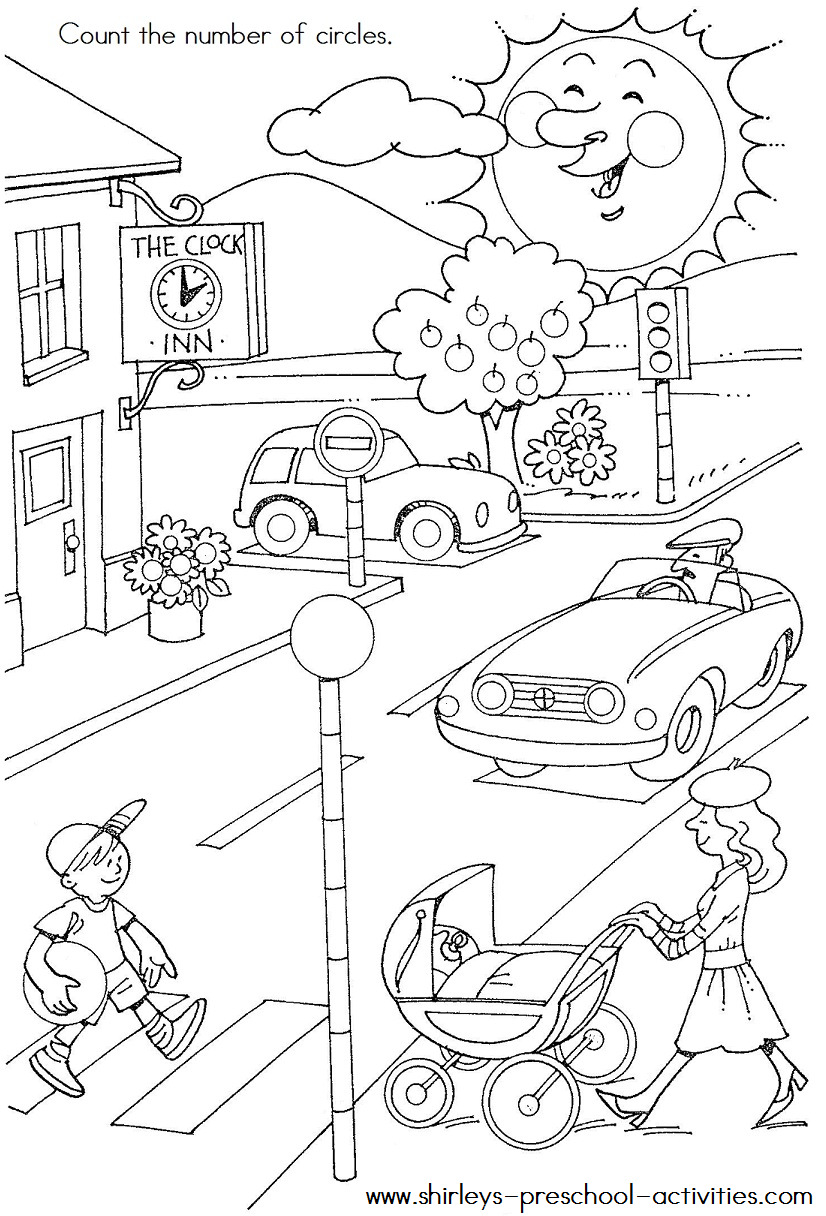 حاول أن تتبع الدوائر باصبعك
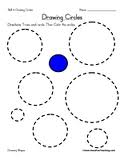 هل تستطيع أن ترسم العجلات الناقصة؟
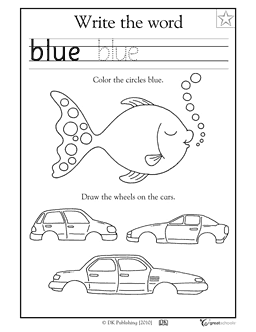 ضع دائرة حول الدائرة الأكبر
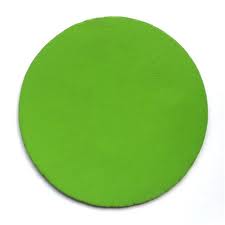 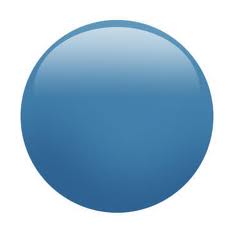 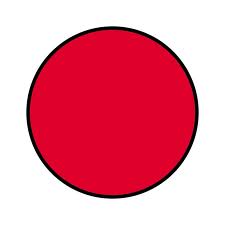 ضع دائرة حول الدائرة الأصغر
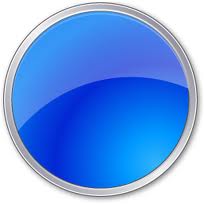 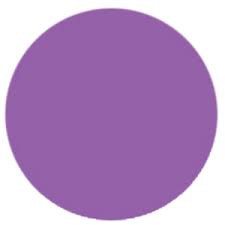 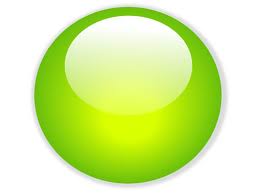 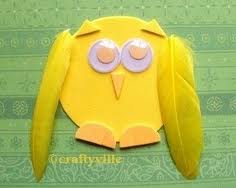 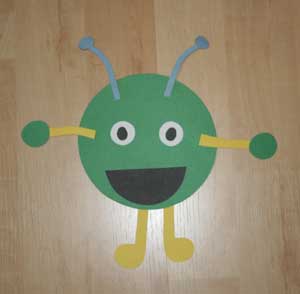 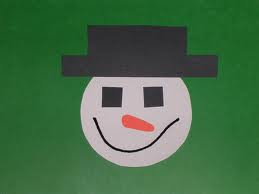 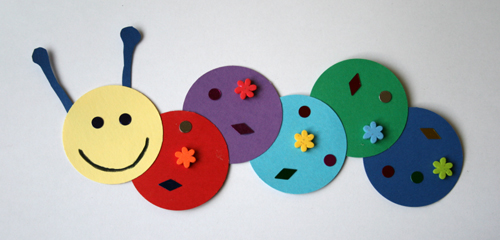 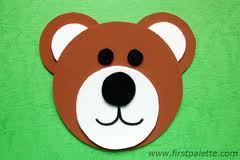 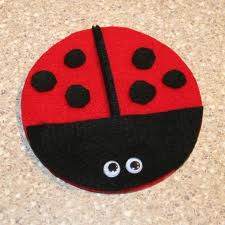 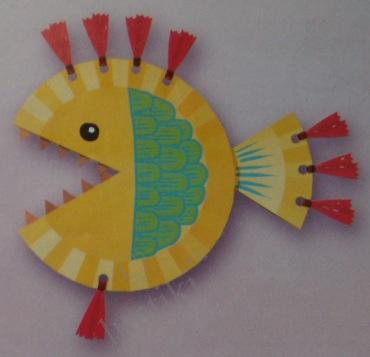 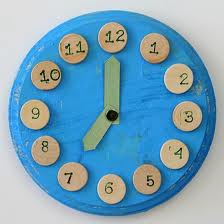 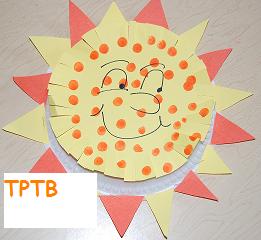 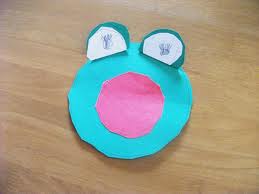 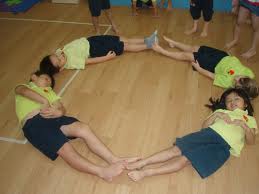